グループで
　話し合おう
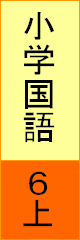 ４０～４１ページ
縦
たて
書き
班
はん
長
たから
宝
物
森林の
　はたらきと
　　　　健康
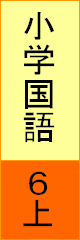 ４７～５２ページ
じょう
蒸
気
反
射
しゃ
Copyright (C) 2016 / 柏市教育委員会　 All Rights Reserved.